9월 경축일
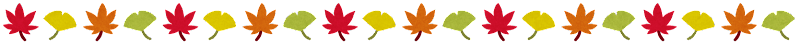 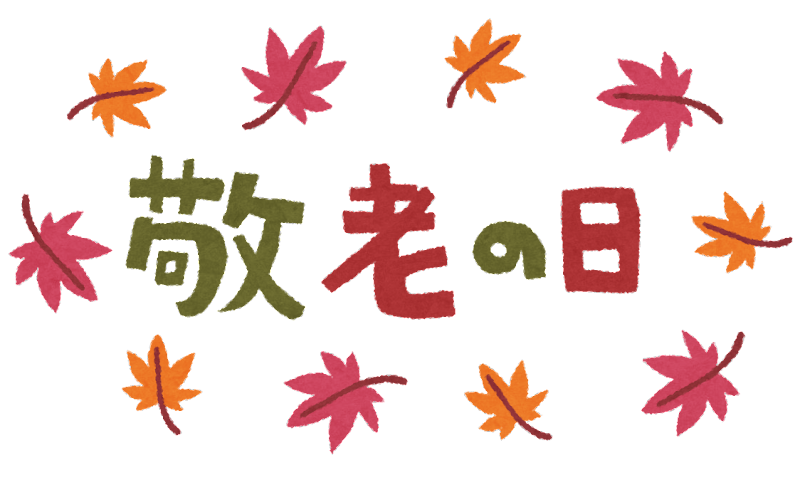 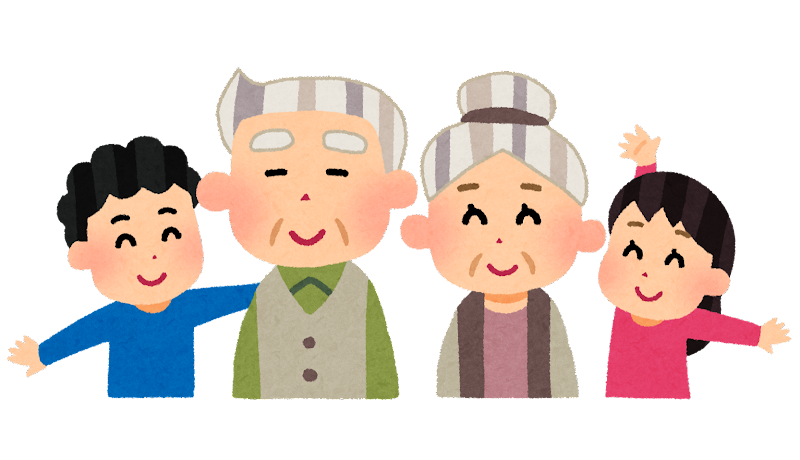 셋째주 월요일 경로의 날, 敬老の日
경로의 날은 “오랜 세월에 걸쳐 사회에 힘쓴 노인을 경애하고, 장수를 바라는”것을 취지로
간단하게, 평소에 고마움을 느끼고 있다며 경로의 날을 축하한다는 마음을 전달하는 날 이라고 한다
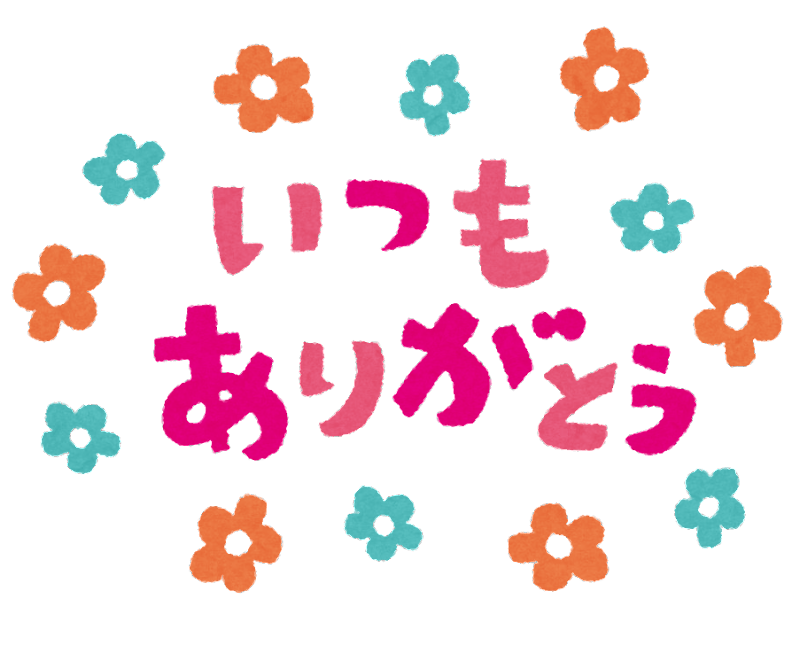 +) 경로의 날에 선물을 드리게 되는데, 어르신분들의 인기 선물 탑3는?
1. 이름을 새겨서 선물해 드리기 (도자기)
2. 과자 세트
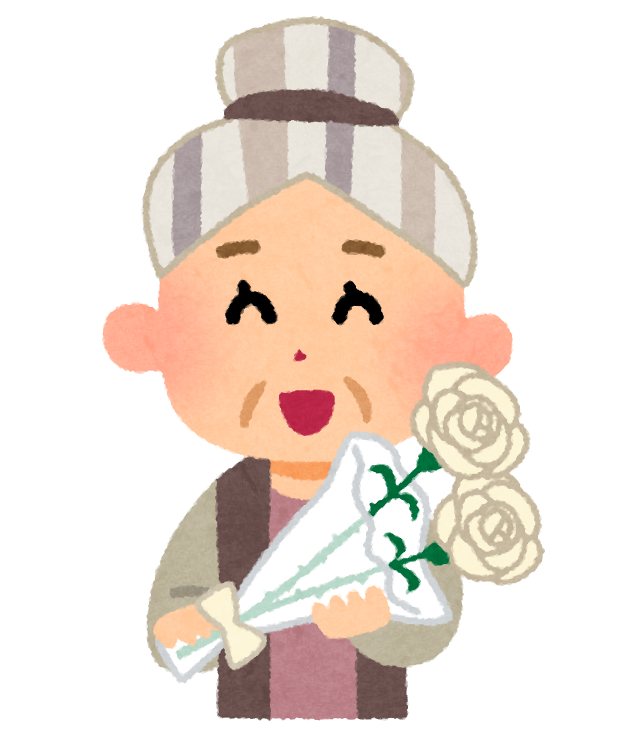 3. 꽃 선물
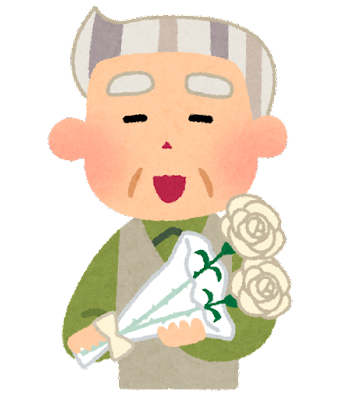 9월 경축일
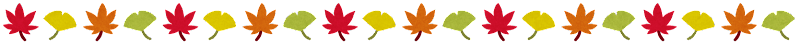 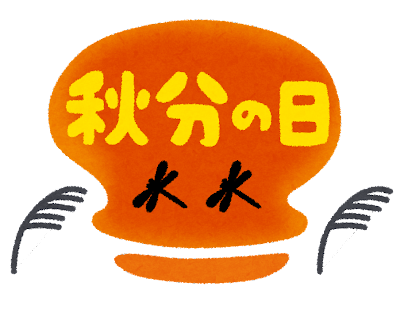 23일 추분의 날, 秋分の日
추분의 날은 “조상을 존경하고, 망자들을 그리는 것”을 취지로
이 날에 불교 각 파에서 “추계 피안”이 열려 종파와 관련없이 성묘하는 사람이 많다고 한다
+) 대부분 추분의 날은 매년 9월 23일 즈음이라고 한다
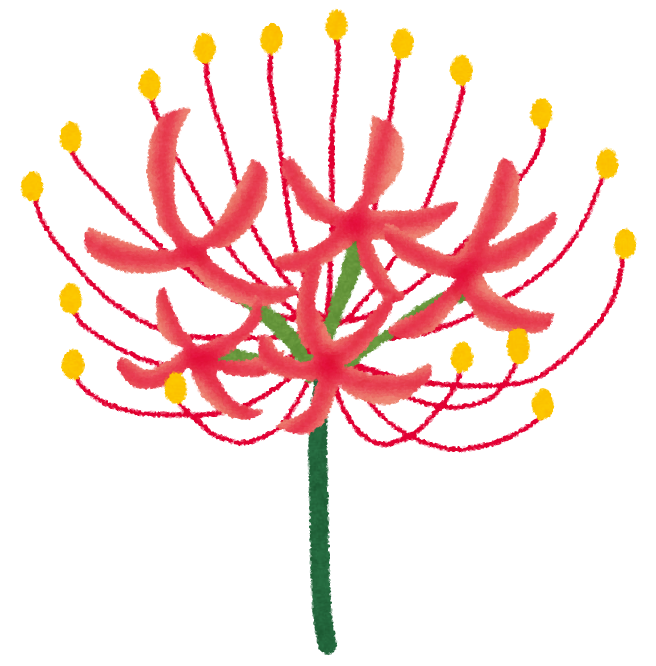 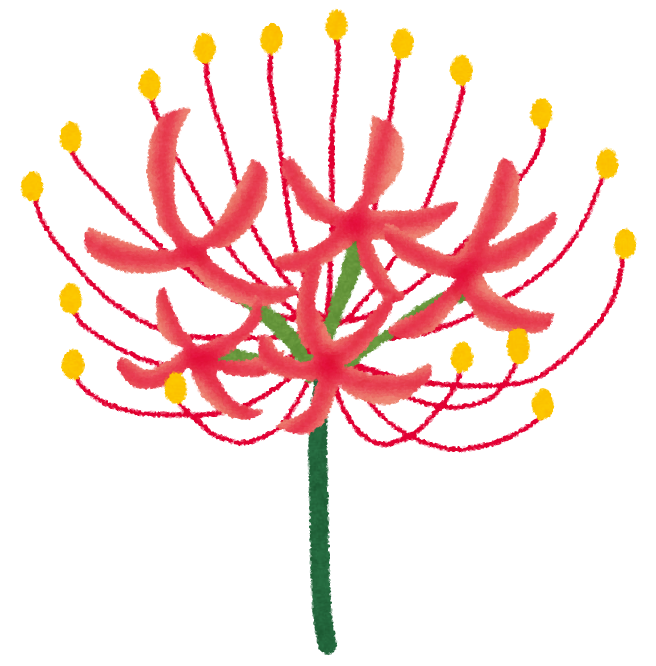 +) 피안화는 추분의 날을 상징하는 신기한 꽃인데,
“꽃이 먼저 피고, 그 꽃이 지고 난 다음 잎이 자란다”라고 하는 통상의 풀꽃과는 반대의 생태를 지니고 있고
또 일본인의 생활습관에 뿌리내리고 있는 조상들의 공양이나 계절의 변화를 느끼는 날 이라고 할 수 있다
10월 경축일
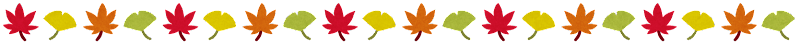 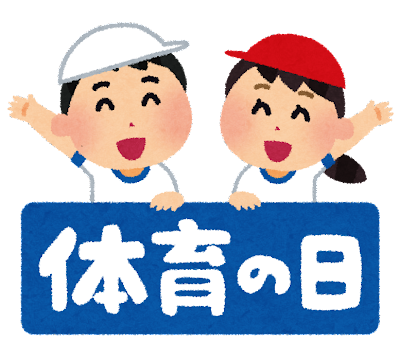 둘째주 월요일 체육의 날, 体育の日
체육의 날은 “스포츠를 통해 건강한 심신을” 라는 취지로
많은 곳에서 체육 시설을 개방하기도 하며, 각종 오락대회를 실시하고
학교에서는 체육의 날 (연휴)가 가을방학이 되기도 한다고 한다
+) 체육의 날은 본래 10월 10일이었지만, 해피 먼데이 제도를 적용하게 되면서 둘째주 월요일로 바뀌게 되었다
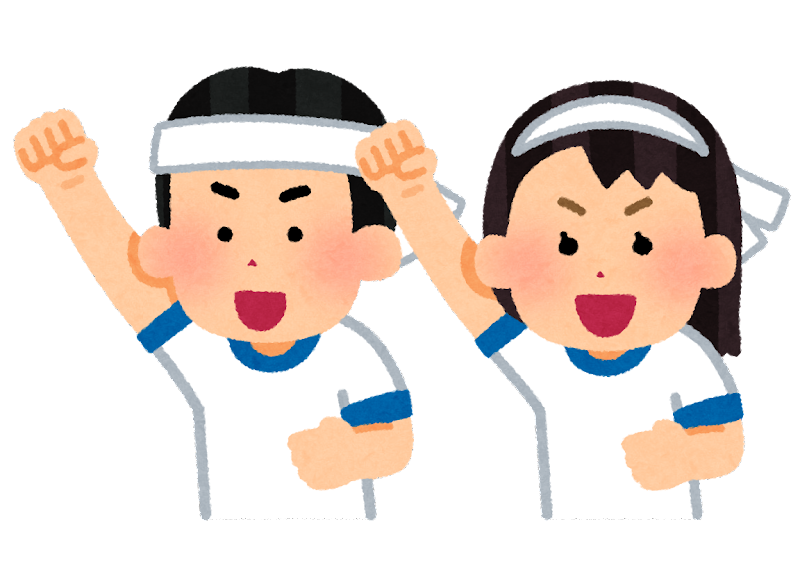 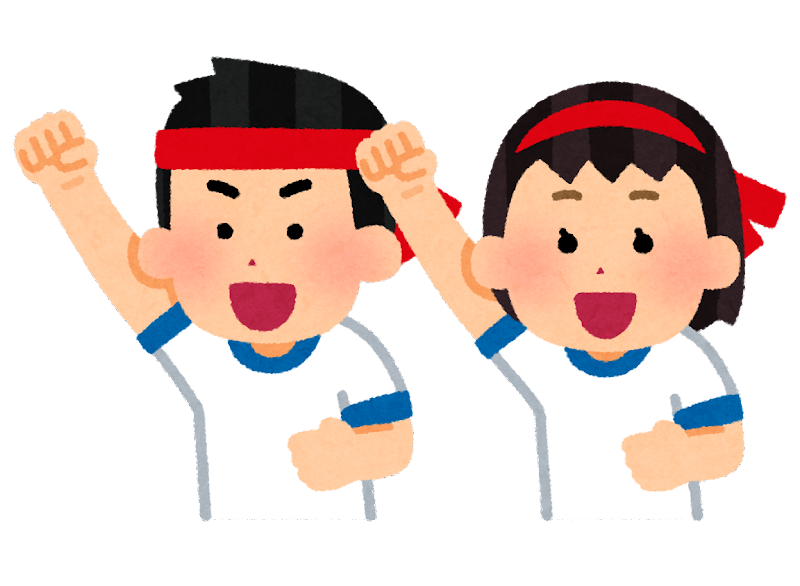 11월 경축일
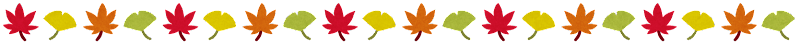 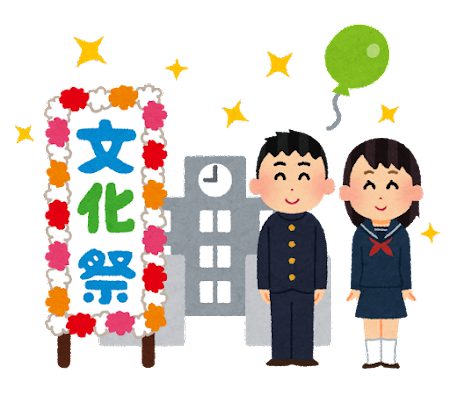 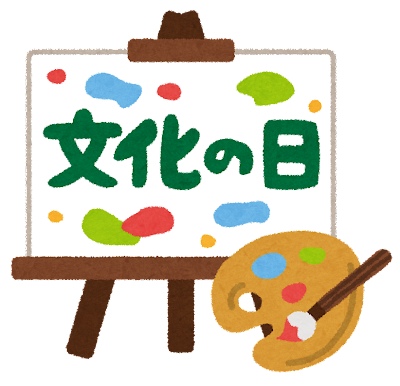 3일 문화의 날, 文化の日
문화의 날은 “자유와 평화를 사랑하고 문화를 추진하는 것”을 취지로
고쿄(황궁)에서 문화 훈장 수여식이 거행되며, 
이 날을 중심으로 문화청이 주최하는 예술제가 개최된다
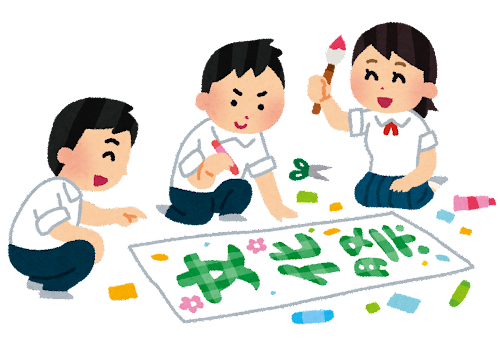 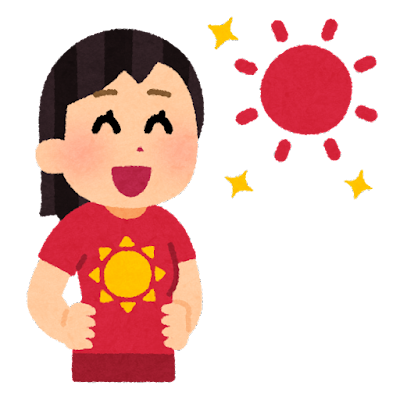 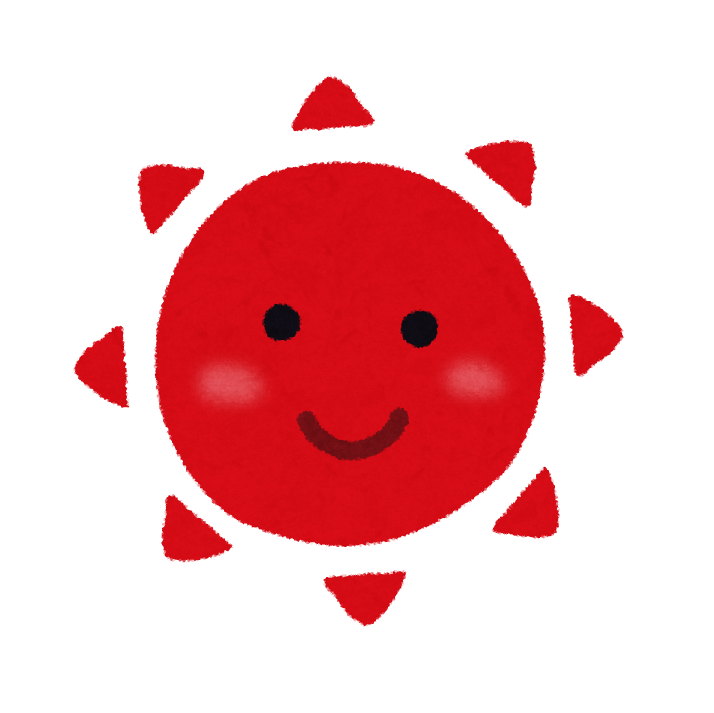 또한 이 날은 맑은 날씨가 된 날이 많아, 
일본에선 “맑은 날이 맑은 날”로 유명하다고 하며
박물관에선 이 날을 입장료를 무료로 하고 각종 오락과 대회를 개최한다고 한다
11월 경축일
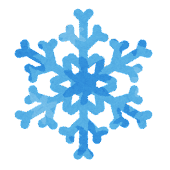 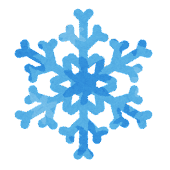 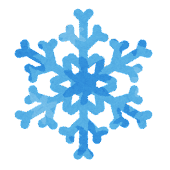 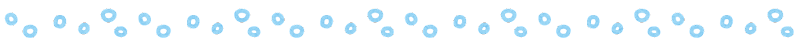 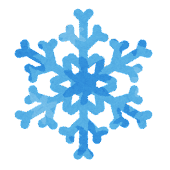 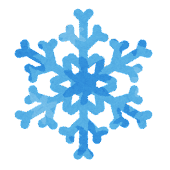 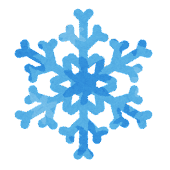 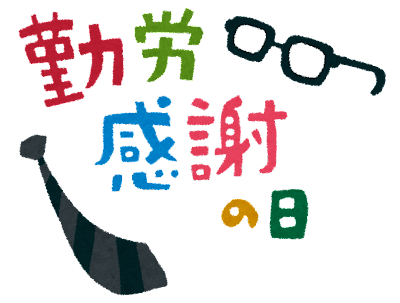 23일 근로감사의 날, 勤労感謝の日
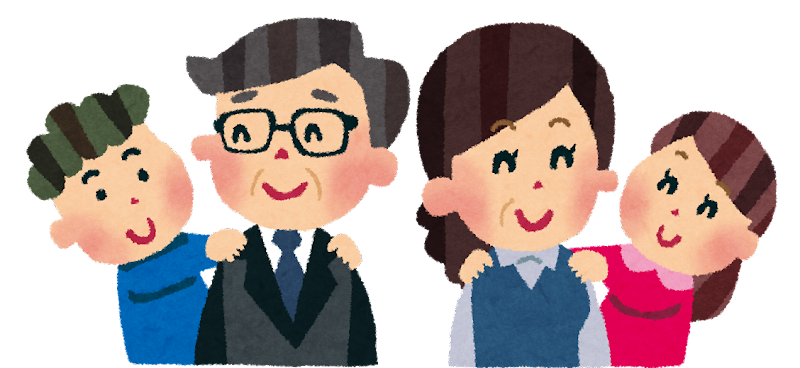 이 날은 “근로를 존중하고, 생산을 축하하며, 국민 서로 서로에게 감사하는” 것을 취지로
근로감사의 날에는 전국적으로 니이나메제와 같은 취지로 축제가 개최된다고 한다
+) 니이나메제란? 천황이 수확물을 신들께 바치며 감사하며 스스로 식사하는 제사
+) 예로부터 해온 니이나메제지만 제 2차 세계대전 후 신 헌법 제정 때,
“공휴일에서 국가 신도 색깔을 불식한다”는 방침 때문에
“근로감사의 날”로 개명되었다고 한다
+) 일본에서는 근로감사의 날이 그 해 마지막 공휴일로
즉, 일본은 크리스마스가 휴일이 아니므로 12월에는 공휴일이 없다
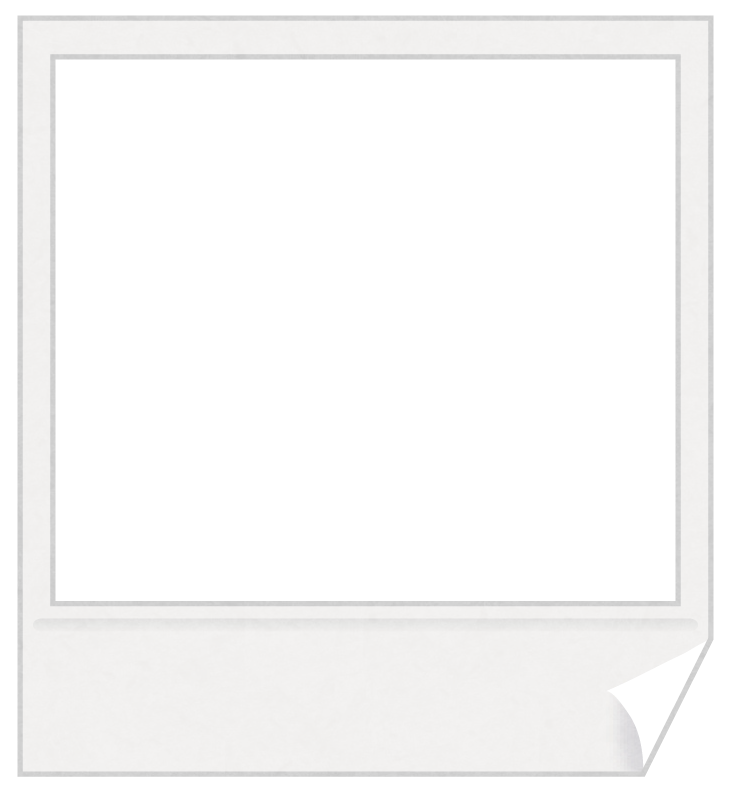 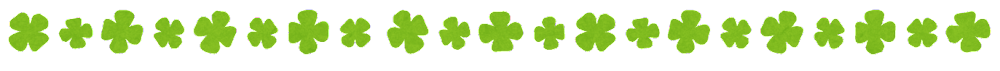 자료출처
모든 일러스트
https://www.irasutoya.com/
설날 음식
https://youtu.be/Ugks6ppW3tQ?si=5K_eWR7-u68LcqW3
붕어 깃발 (코이노보리)
https://youtube.com/shorts/uf9o7Wnyr14?si=sfaev8R6K2oPD3qJ
모든 자료
https://ko.wikipedia.org/wiki/%EC%9D%BC%EB%B3%B8%EC%9D%98_%EA%B3%B5%ED%9C%B4%EC%9D%BC
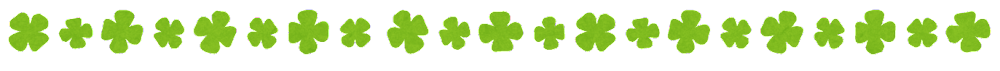 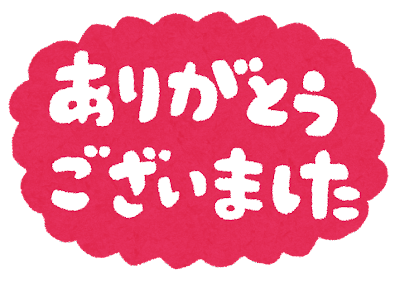 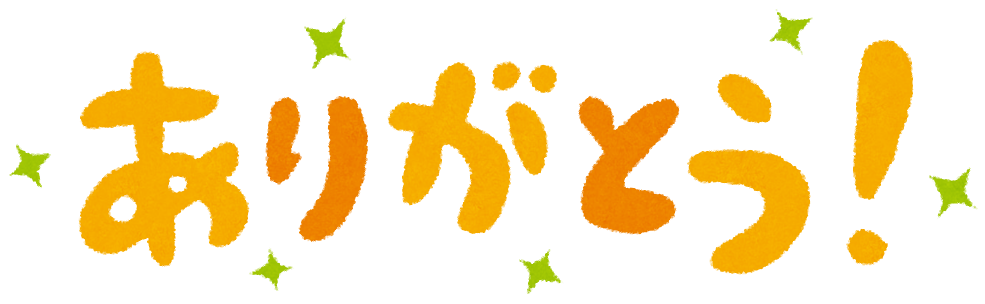 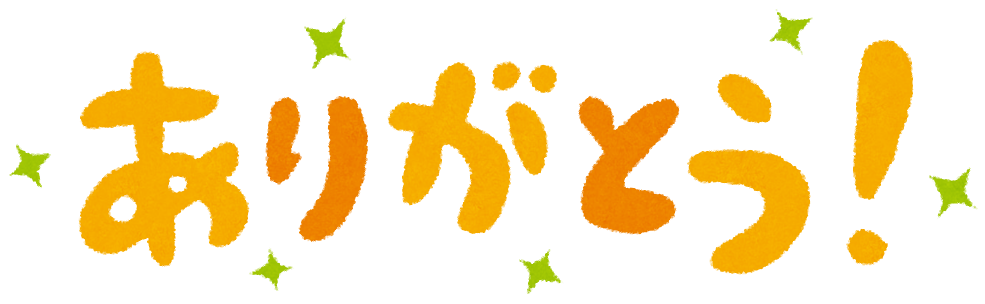 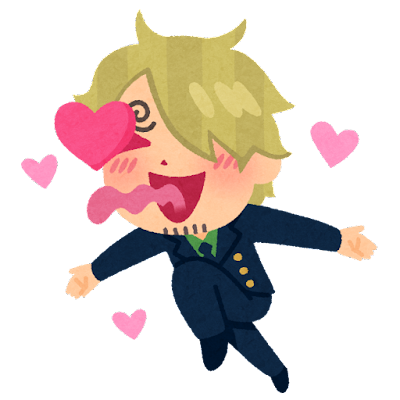 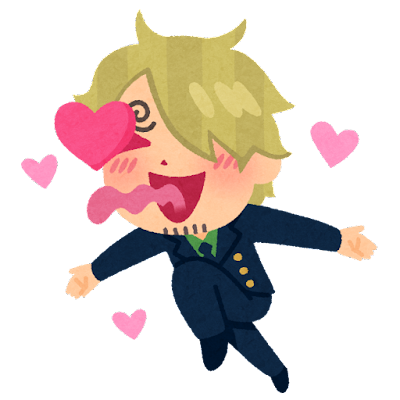